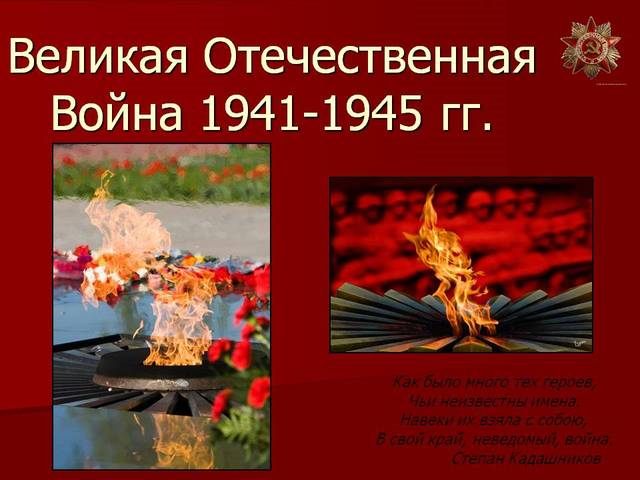 22 июня 1941 ( перед нападением 4.00 утра)
Фашистские самолеты бомбят мирные города
22 июня 1941
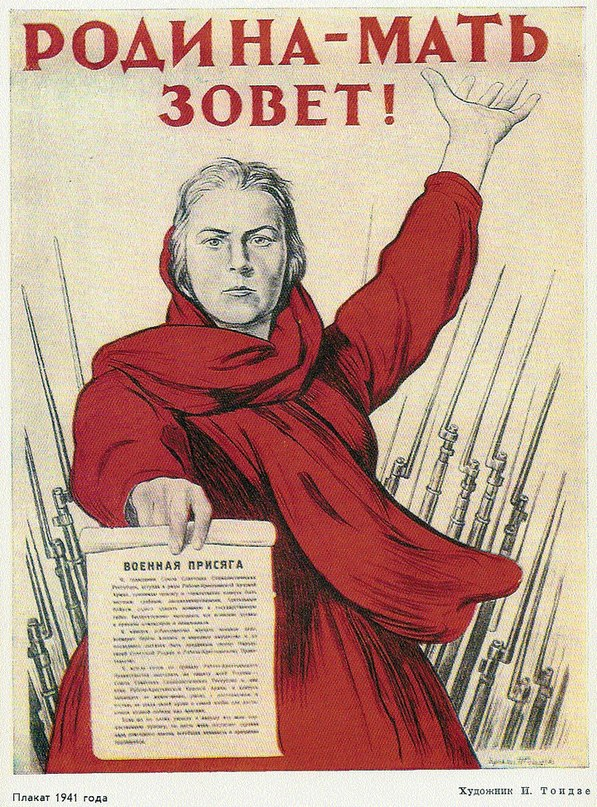 Плакаты, призывающие на фронт
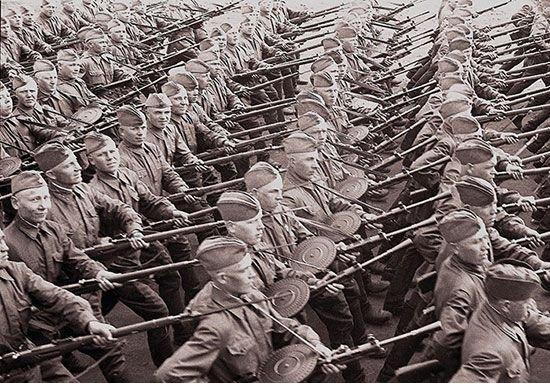 Борьба с немецкими захватчикаминемецкие солдаты                                                         советская пехота
Борьба с немецкими захватчикамиФашистская Германия                                                               СССР
Борьба с немецкими захватчикамиФашистская Германия                                                               СССР
Борьба с немецкими захватчикамиНемецкие   войска                                                Советские войска
Борьба с немецкими захватчикамиНемецкие   войска                                               Советские войска (танк «Тигр»)                                                               (танк Т-34)
Борьба с немецкими захватчикамиНемецкие   войска                                        Советские войска (танк «Пантера»)                               (танк ИС-2 «Иосиф Сталин»)
Боевая техника СССР
Боевая техника СССР
Оружие СССР: 76-мм дивизионная пушка образца 1942 годаЗИС-3 стала самым массовым советским артиллерийским орудием, выпускавшимся в годы Великой Отечественной войны.
Боевая техника СССР: КатюшаКатюша - это неофициальное собирательное название боевых машин реактивной артиллерии
Партизанский отряд
Битва под Москвой(30 сентября- 5 декабря 1941)
Битва под Москвой(30 сентября- 5 декабря 1941)
Битва под Москвой(30 сентября- 5 декабря 1941)
Сталинградская битва(19 ноября 1942-2 февраля 1943)
Сталинградская битва(19 ноября 1942-2 февраля 1943)
Курская битва (Курская дуга)(5 июля-23 августа 1943г.)
Курская битва (Курская дуга)(5 июля-23 августа 1943г.)
Ленинградская блокада(1941-1944)
Награды
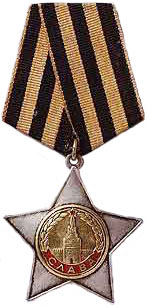 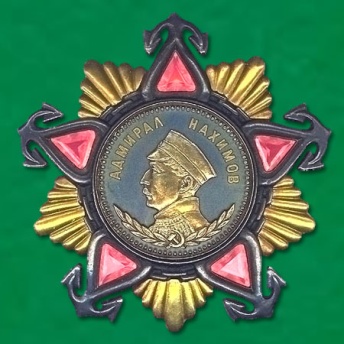 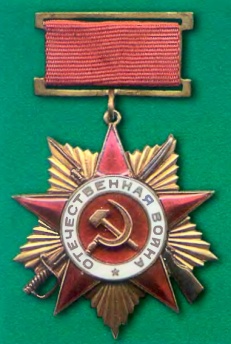 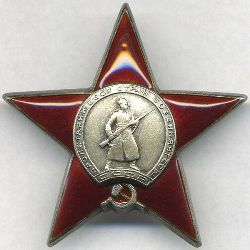 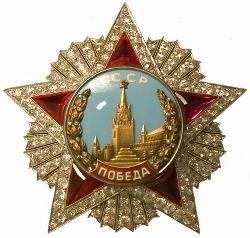 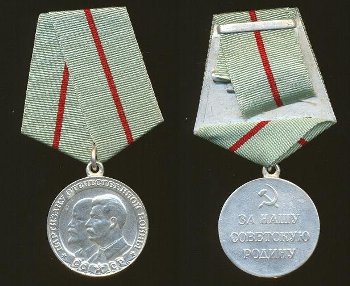 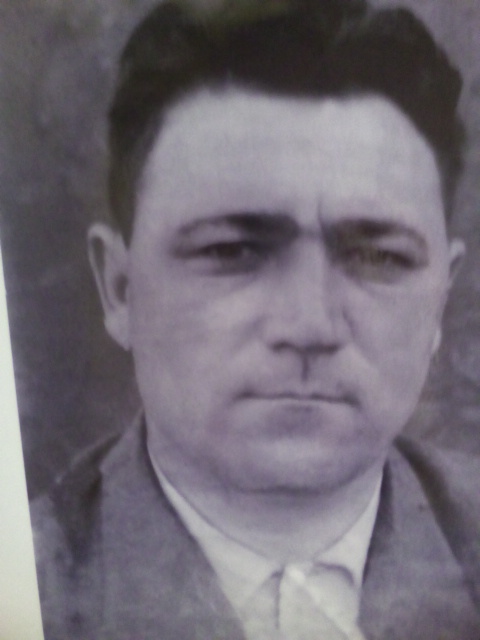 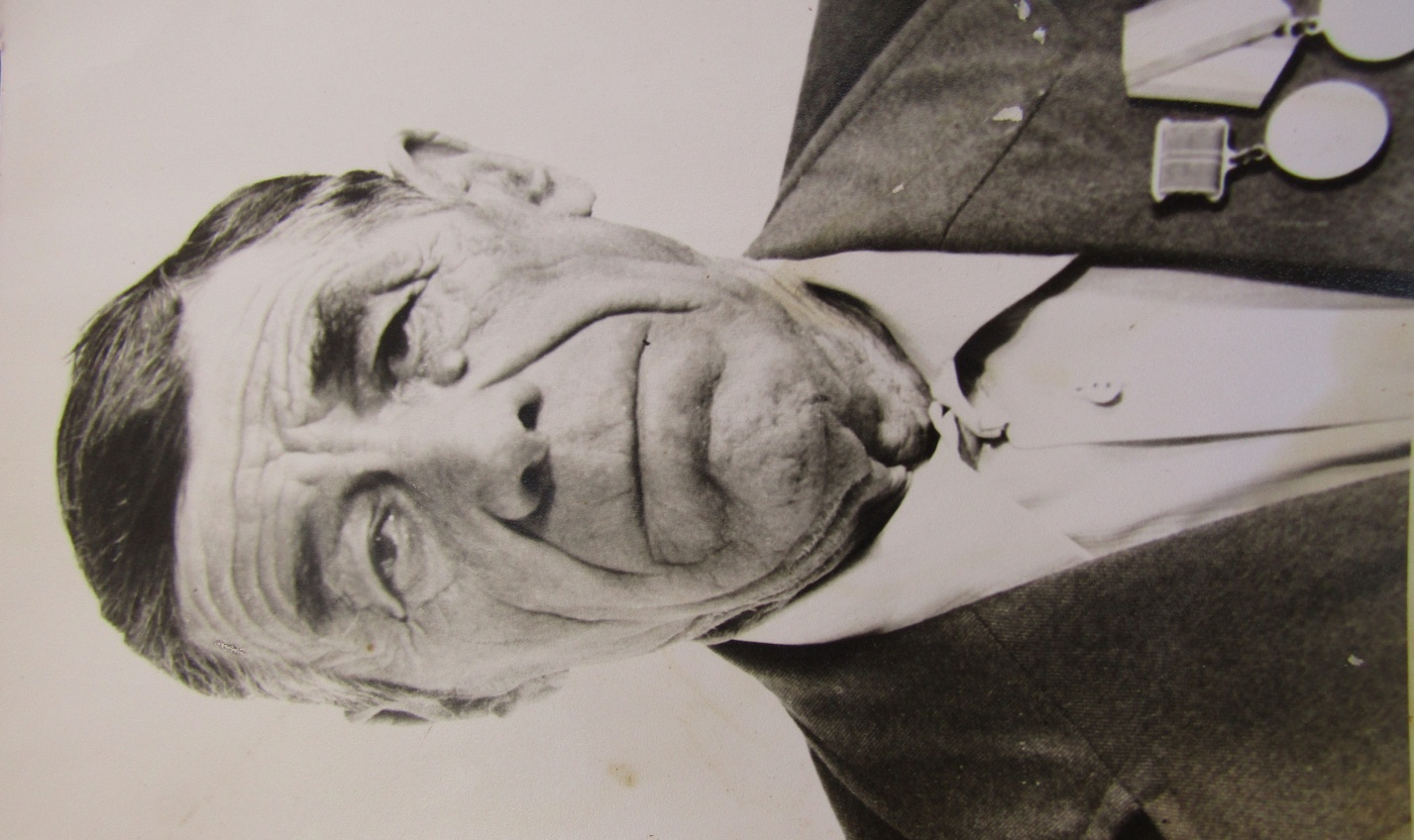 Советские солдаты у Рейхстага
9 мая 1945 г.
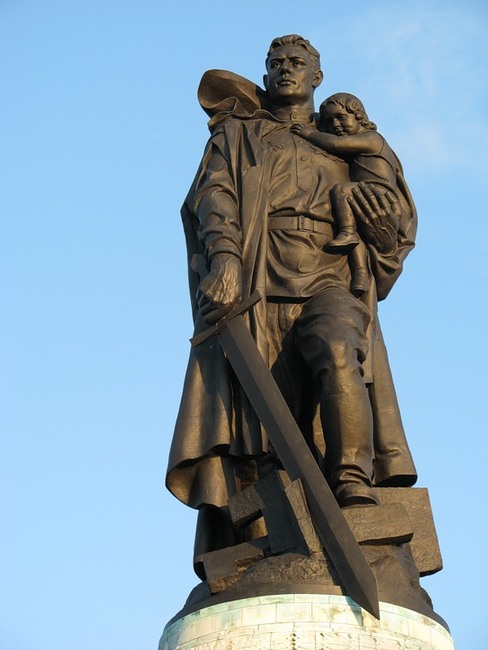 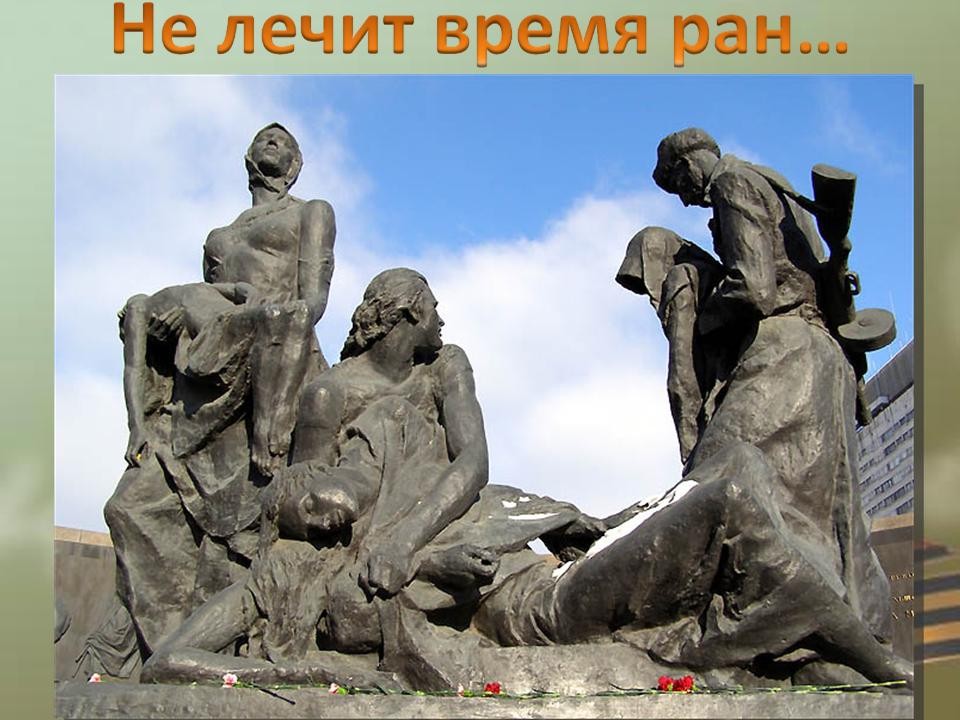 Была война.
И гибли люди.
И шел за Родину солдат.
Он воевал.
И был он храбрым.
И бил фашистов всех подряд.
И так дошел он до Берлина.
Четыре года воевал.
Чтоб я о бабушкином папе
Всем в День Победы рассказал.
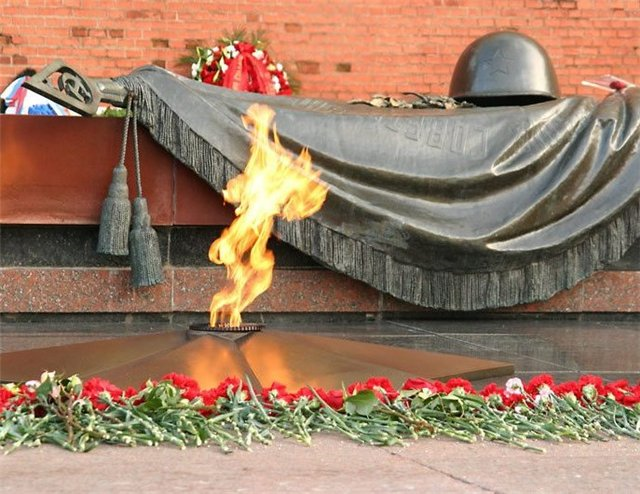 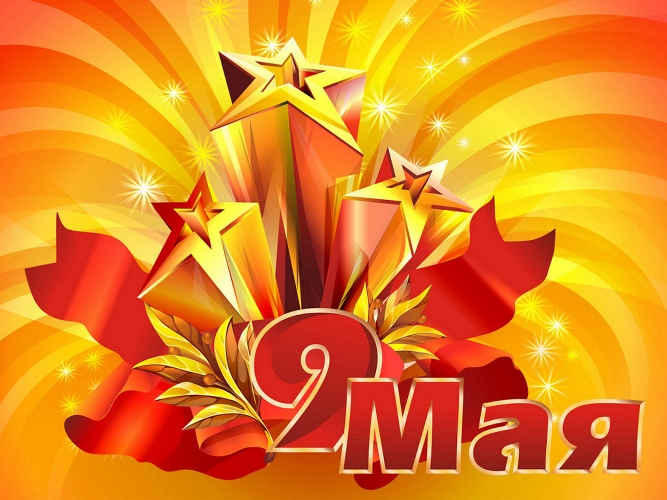